Novější či méně běžné metody
Mirka Beňovská
NGAL
Neutrofilní s gelatinázou asociovaný lipocalin

Přítomen v tkáni plic, žaludku, tenkého střeva a ledvin
Při poškození ledvin NGAL vylučován do moči a plazmy 
Časný ukazatel akutního poškození ledvin - hladina stoupá v moči a krvi během dvou hodin od vzniku poškození ledvin
NGAL
Metody:
Imunoanalýza – Abbott, Roche
Imunoturbidimetrie – zesílená na polystyrénových 
                                     částicích
ELISA – firma Bioporto (dodává Lab Mark)

Materiál: U,P,S
NGAL
Cut off - moč:132 ng/ml
Presepsin
nový specifický marker septických stavů
rozpustný N-terminální fragment CD14
CD14 je glykoprotein exprimovaný na povrchu membrány monocytů a makrofágů
CD 14 je receptorem pro lipopolysacharidy bakterií, navázáním se aktivuje TLR4 prozánětlivá signalizační kaskáda a zánětlivá reakce
mechanizmus vzniku presepsinu – rozštěpení membrány CD14 lysozomálními enzymy granulocytů
CD14 je uvolňován do krve a vlivem plazmatických proteáz štěpen na sCD14-ST = PRESEPSIN
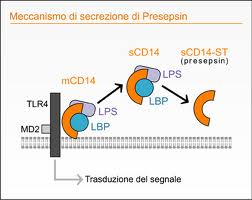 Presepsin
zvyšuje se při systémové i lokální bakteriální infekci

rychlý vzestup hladiny v krvi (cca za 2 hodiny)

důležitá je dynamika koncentrace

uplatnění trendu ve dnech 1-7 při předpovědi 30 denní mortality
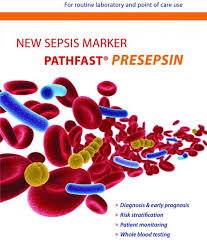 Použitý princip
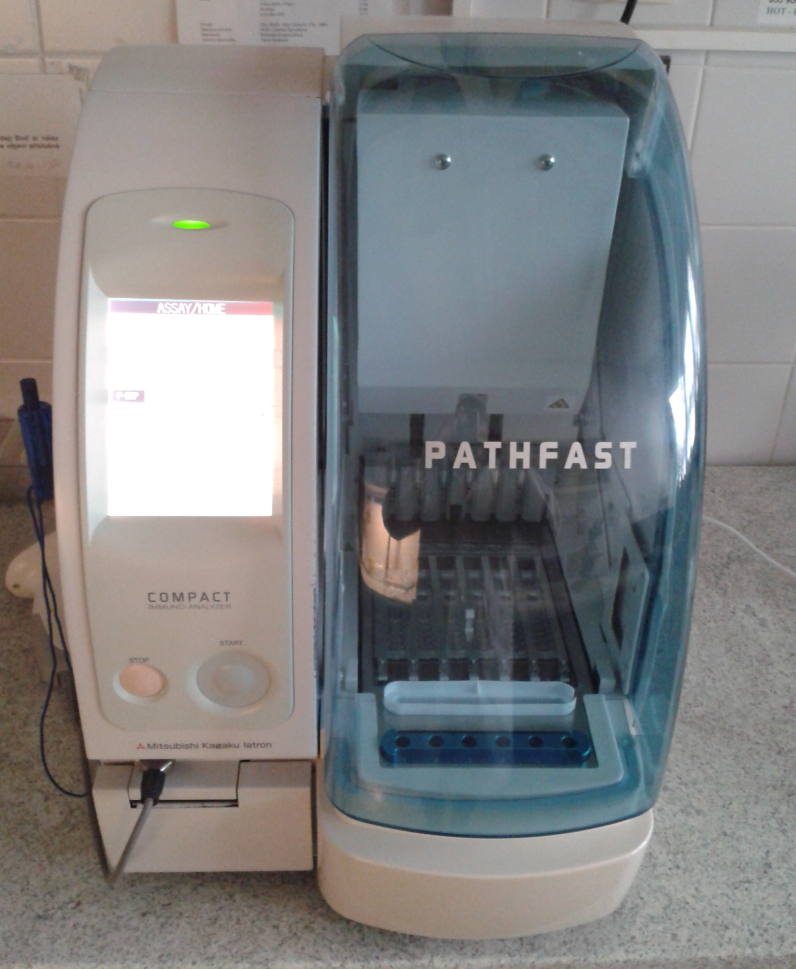 stanovení presepsinu na přístroji  PATHFAST, Mitsubishi Chemical (dodává Medesa)
Použitý princip
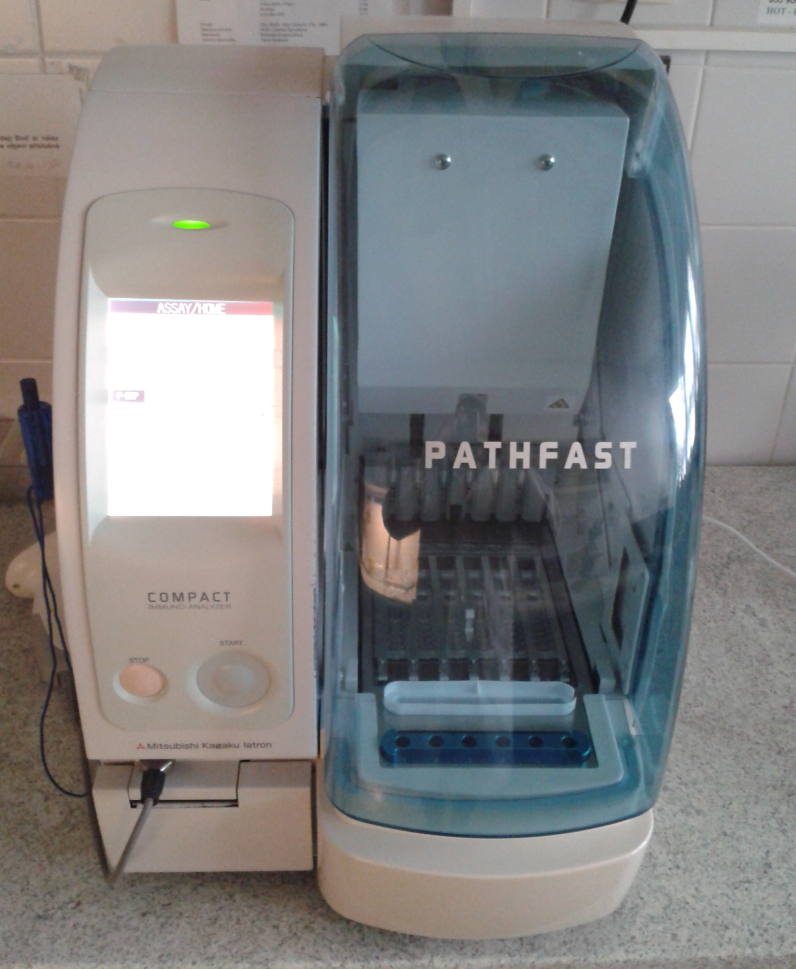 stanovení presepsinu na přístroji  PATHFAST, Mitsubishi Chemical (dodává Medesa) 
chemiluminiscenční enzymová imunoanalýza
    s MAGITRATION technologií
odběrový materiál – heparinát litný 
cena 350 Kč/test, souprava 21000 Kč na 60 testů
neproplácen pojišťovnou
Referenční rozmezí
Presepsin             0 - 337 pg/ml
Presepsin
marker sepse pro diagnostiku, monitorování i prognózu podobně jako PCT

presepsin a PCT se nechovají zcela totožně

snižuje se pomaleji než PCT, při špatné prognóze zůstává vysoký

jeví se jako lepší ukazatel negativní prognózy

důležitý je trend, ne absolutní hodnota (uplatnění při 
    předpovědi 30 denní mortality)

výhodné kombinovat více markerů sepse dohromady
Lp-PLA2
- fosfolipáza A2 asociovaná s lipoproteiny 

-  výskyt plazma nebo sérum, 
-  enzym hydrolyzující oxidované fosfolipidy 
   uvolňuje lyzofosfatidylcholin s prozánětlivými účinky 
   podporuje protržení aterosklerotického plátu
- vázána na lipoproteiny o nízké hustotě


vysoká hladina Lp-PLA2 poukazuje na nestabilní 
     atrosklerotický plát, může vést k IM nebo CMP
-    nízká hladina Lp-PLA2 - stabilní aterosklerotický plát
     prokázána negativní prediktivní hodnota
Stanovení Lp-PLA2 - PLAC test
ELISA

Fotometrická metoda
Cut off
Hodnoty Lp-PLA2 menší než 200ng/ml - nízké riziko

Hodnoty Lp-PLA2 v rozmezí 200-235ng/ml – hraniční 
riziko

Hodnoty Lp-PLA2 větší než 235ng/ml - považovány za 
vysoké riziko
Predikční markery preeklampsie, Roche
PlGF - placentární růstový faktor 
zodpovědný za normální funkci placenty 
u fyziologické gravidity koncentrace PlGF narůstá během 
     prvních dvou trimestrů a klesá na konci gravidity
u preeklampsie nižší

sFlt-1 - rozpustná tyrozinkináza-1
má vliv na ukončení těhotenství
hladina zůstává stabilní v prvních dvou trimestrech, pak narůstá až do porodu
u preeklampsie se sFlt-1 zvyšuje již v časných fázích gravidity
zvýšení je spojeno s ischémií a hypoxií

Poměr sFlt-1/PlGF
citlivější ukazatel
při preeklampsii vyšší
Aktivita sFlt-1 a PlGF na endotelu cév během normálního těhotenství a při preeklampsii
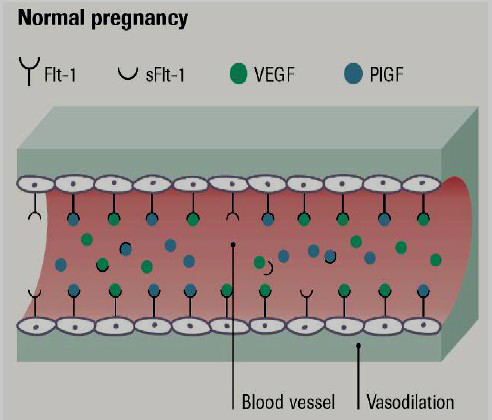 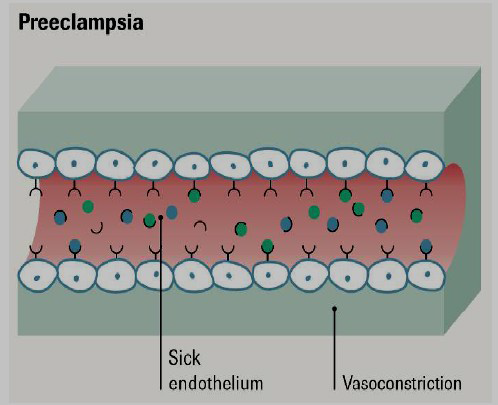 [Speaker Notes: Sdělte stručný přehled prezentace. Popište hlavní záměr prezentace a v čem spočívá její důležitost.
Uveďte každé z hlavních témat.
Aby se posluchači dokázali v prezentaci orientovat, můžete tento snímek s přehledem opakovat během celé prezentace vždy se zdůrazněním konkrétního tématu, které se chystáte probírat jako další.]
Princip stanovení sFlt-1, PlGF
Heterogenní nekompetitivní imunoanalýza na systémech Roche
Protilátka značená rutheinovým komplexem 
Separace na mikročásticích 
Elektrochemiluminiscenční reakce - substrát tripropylamin
Oxidace na platinové elektrodě 
Vznik chemiluminiscenčního záření
Princip stanovení sFlt-1
ROC křivka pro poměr sFlt-1/PlGF – 16.-20. týden gravidity
Časná PE
Zdravé  81
Preeklamptičky 39
AUC  = 0,863
Zdravé  81
Preeklamptičky 16
AUC  = 0,970
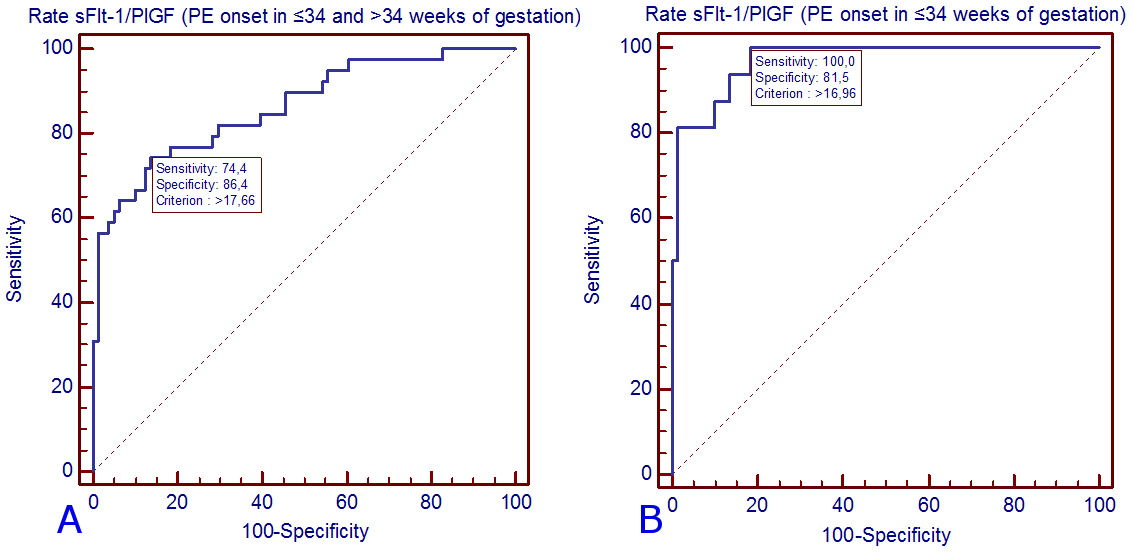 Očekáváné hodnoty, Roche
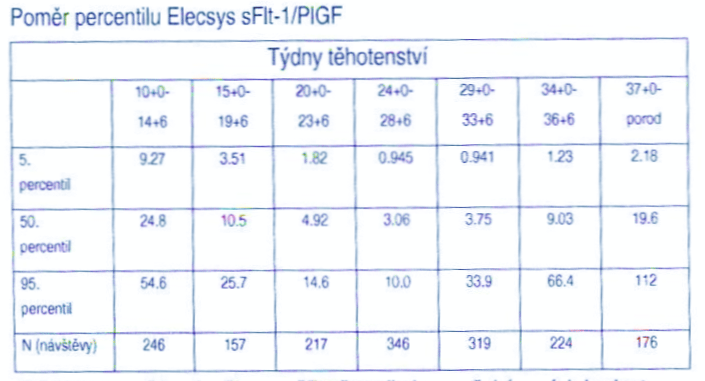 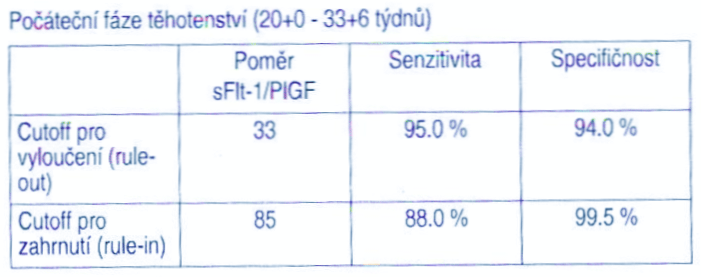 Očekáváné hodnoty – 16.-20. týden gravidity
Žlučové kyseliny
Hlavním produkt metabolismu cholesterolu 
Různé hydroxyderiváty kyseliny cholanové 
Základními žlučovými kyselinami jsou cholová a chenodeoxycholová 
V organismu se zapojují do trávení, vstřebávání a metabolismu lipidů
 Transportují se společně se žlučí do střeva, kde jsou z 95 % znovu resorbovány a vrací se do jater 
Jsou ukazatelem správné funkce hepatocytů 
Zvýšený obsah žlučových kyselin v séru je zaznamenán u pacientů s akutní hepatitidou, chronickou hepatitidou, jaterní steatózou a rakovinou jater
Indikace k vyšetření žlučových kyselin (S)
Význam pro diagnostiku intrahepatální cholestázy těhotných (poruchu vylučování žluči do duodena)

Ta zvyšuje riziko předčasného porodu či intrauterinní úmrtí plodu

Sleduje se u pacientů s jaterní cirhózou

Stanovení lze použít při studiu exkreční schopnosti jater nebo při studiu vrozených defektů metabolismu žlučových kyselin
Metody stanovení
Fotometrické stanovení
                3-α-hydroxysteroiddehydrogenasa (3-α-HSD)
žlučové kyseliny + NAD+  -->3-oxo žlučové kyseliny + NADH + H+
                      NADH + NBT --> NAD + + formazan 
 
Formazan je měřen fotometricky při 405 nm, je přímo úměrný koncentraci žlučových kyselin
(NBT - nitrotetrazoliová modř)

ELISA
Referenční rozmezí
M, Ž: 		0-150 let		do 8 µmol/l
Těhotné:				do 11 µmol/l
proGRP
Pro-Gastrin-Releasing Peptide

Nádorový marker pro  malobuněčný karcinomem plic (SCLC)
SCLC představuje agresivnější formu plicních karcinomů
ProGRP je prekurzorem GRP (GRP je neuropeptid)
proGRP - nejvhodnější marker SCLC
:
Uvolňován jen ve velmi malém množství u lidí, kteří trpí nenádorovými plicními chorobami a jinými zhoubnými nádory 
Uvolňování proGRP stoupá již v  ranném stádiu SCLC --> význam pro časnou detekci tumoru 
Dále sledování průběhu choroby, účinnosti terapie a odhalení recidivy
Lepší než embryonální antigen (CEA)
Rozdíly v koncentracích ProGRP u různých klinických stavů:
Metody stanovení
Imunoanalyticky - analyzátor Architect i 2000 SR firmy Abbott 

Dvoukroková chemiluminiscenční analýza, separace pomocí paramagnetických mikročástic
 
Materiál pro analýzu: plazma, sérum
AMH (Anti- Műllerianní  hormon)
Műllerian inhibiting faktor
Glykoprotein, patří mezi růstové transformující faktory (regulace tvorby a růstu malých ovariálních folikulů)
Produkován granulózními buňkami folikulů
Jeho role a množství se mění v závislosti na pohlaví a věku
Stanovení AMH
Biochemický ukazatel ovariální rezervy– hladina v krvi je odrazem „biologického věku“ vaječníků
Predikce nástupu menopauzy
Diagnostika polycystického ovariálního syndromu
Tumormarker některých typů karcinomů 
Vyšetření u nejasného genitálu u novorozenců
Význam v asistované reprodukci
Korelace hladiny AMH s počtem rostoucích folikulů a ziskem oocytů ve stimulovaných cyklech
Predikce odpovědi na kontrolovanou ovariální stimulaci (COS)
Vyšetření potenciálních dárkyň oocytů
Metody stanovení
Automatická imunoanalýza – systémy Beckman

ELISA
Příklad interpretace hodnot AMH
Zdroj: www.advancedfertility.com
Prognosticky špatné AMH < 0,7 ng/ml